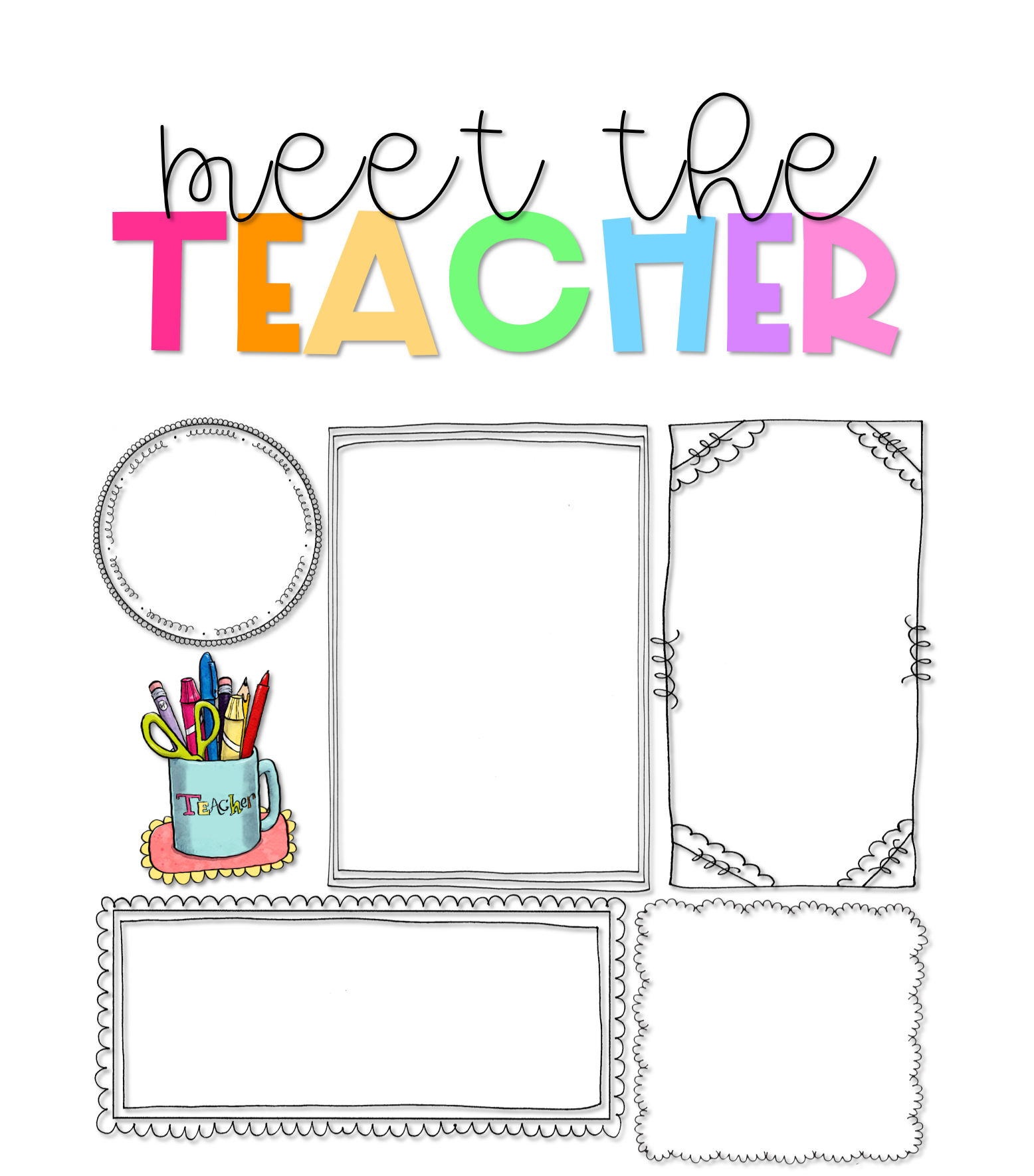 Mrs. Lisa Kadlec
About Me
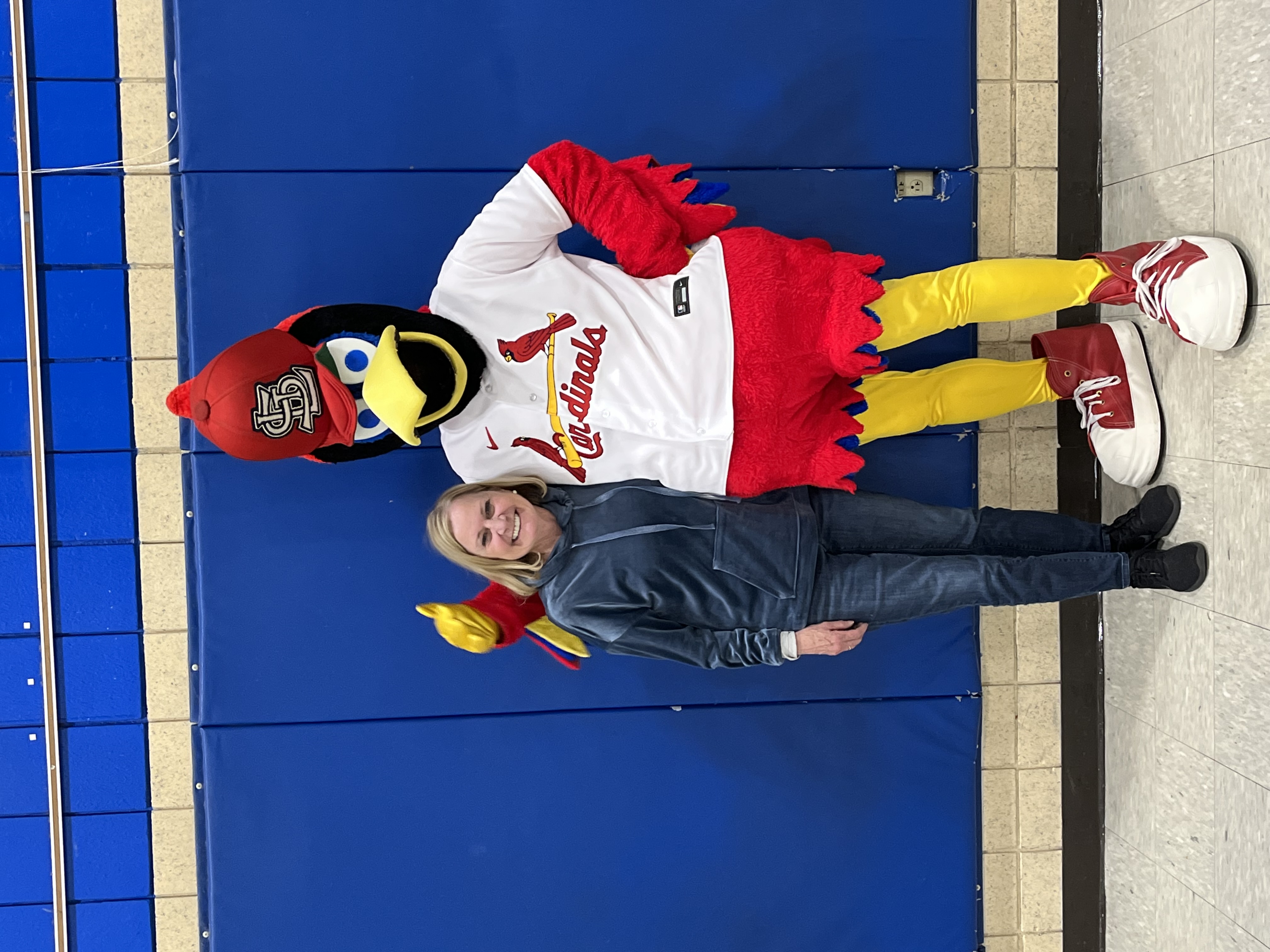 Welcome to Kindergarten!
Hello! I’m Lisa Kadlec I  have been at CJA for 15 years.  I  previously taught first and second at CJA.   
 I attended Mizzou for my teaching certification , then Maryville and Lindenwood to receive my Masters in Gifted Education.  I taught for many years in the private sector.  I have a 30 year old son who is recently married to a teacher!  So we always have lots to talk about!
I grew up in St. Louis and I live in Affton.
I am excited to welcome you to the 2022-2023 school year at Betty Wheeler CJA!  I’m looking forward to having your child as a student in Kindergarten which is such a fun year with so many wonderful learning activities to celebrate. In order to have a fun year, my most important goal is to create a family of learners in my classroom. I am committed to creating a classroom environment where your  child is a valued, trusted, and integral part of our family of learners. In order to accomplish this,   It is my hope that you will support and encourage this vision at home.
My Favorites
Contact Me
Food:
tacos
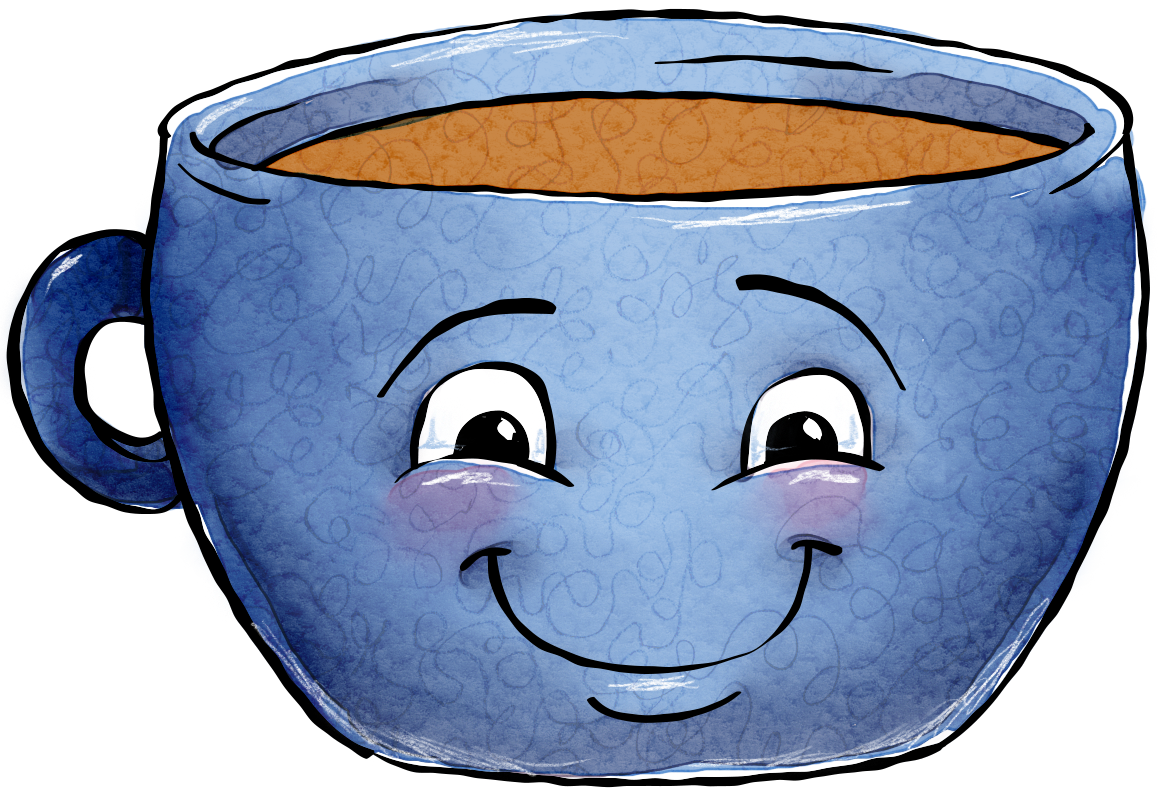 Email with any questions or concerns!
coffee
Drink:
Chocolate!

READING!
Candy:
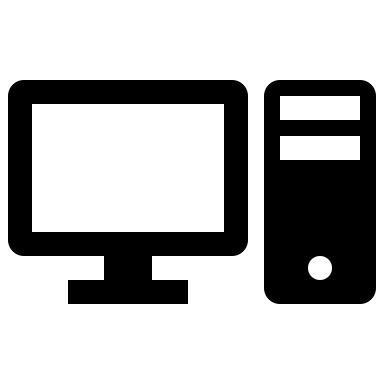 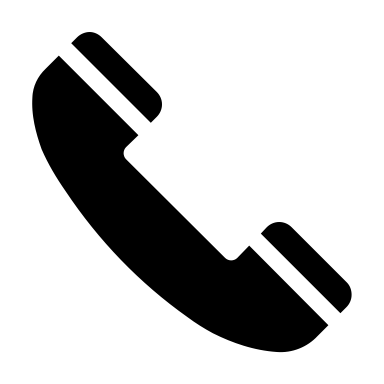 314-353-8875
Hobby:
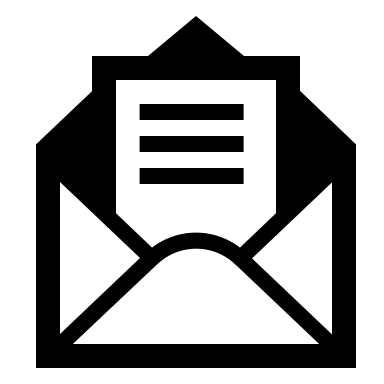 Don’t let the Pigeon Drive the Bus
lisa.kadlec@slps.org
Book:
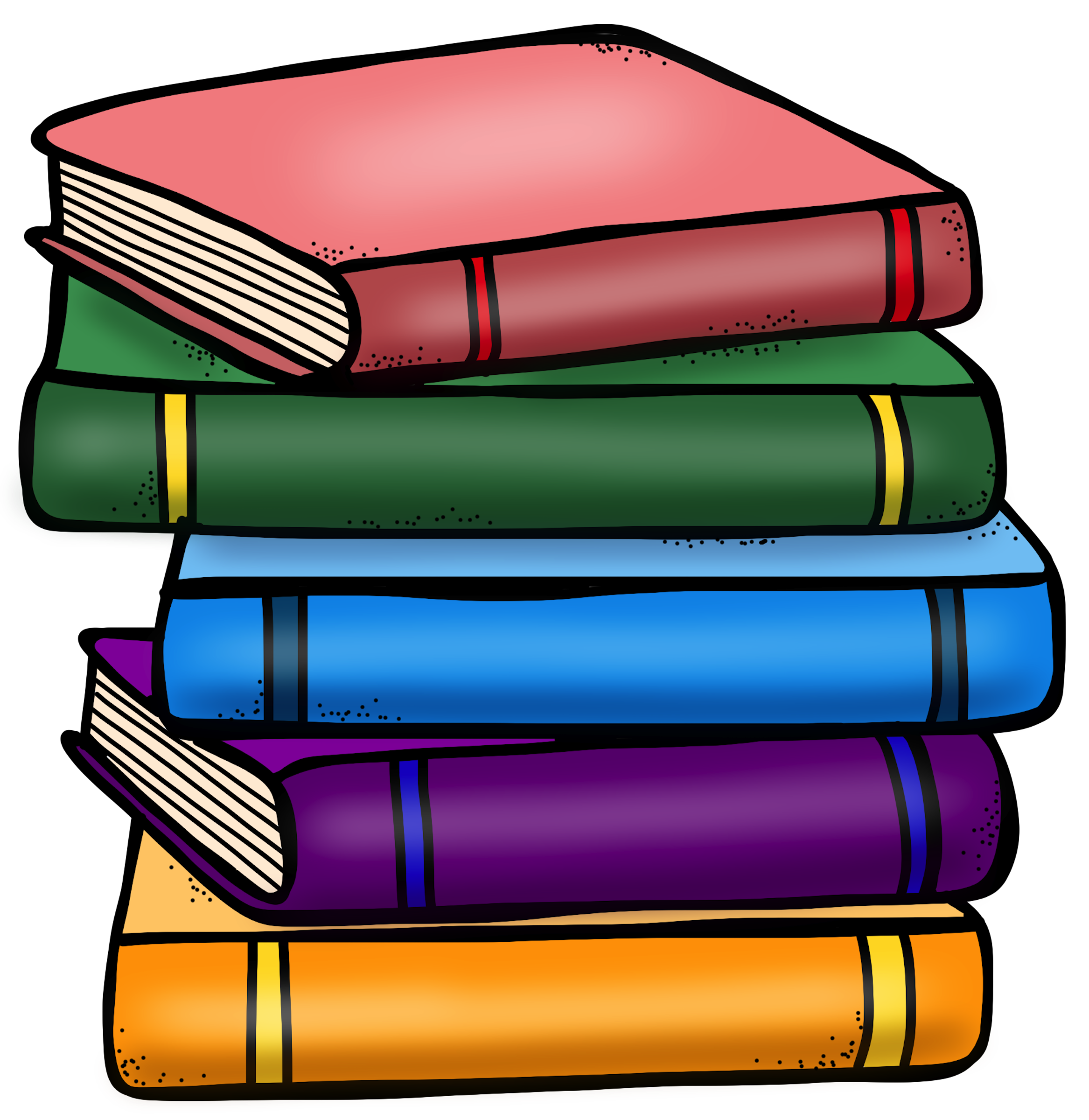 Writing
Subject: